HL-LHC Crab Cavity Manufacturing

Terry Grimm 

May, 2014







Niowave Project: 	13-0017
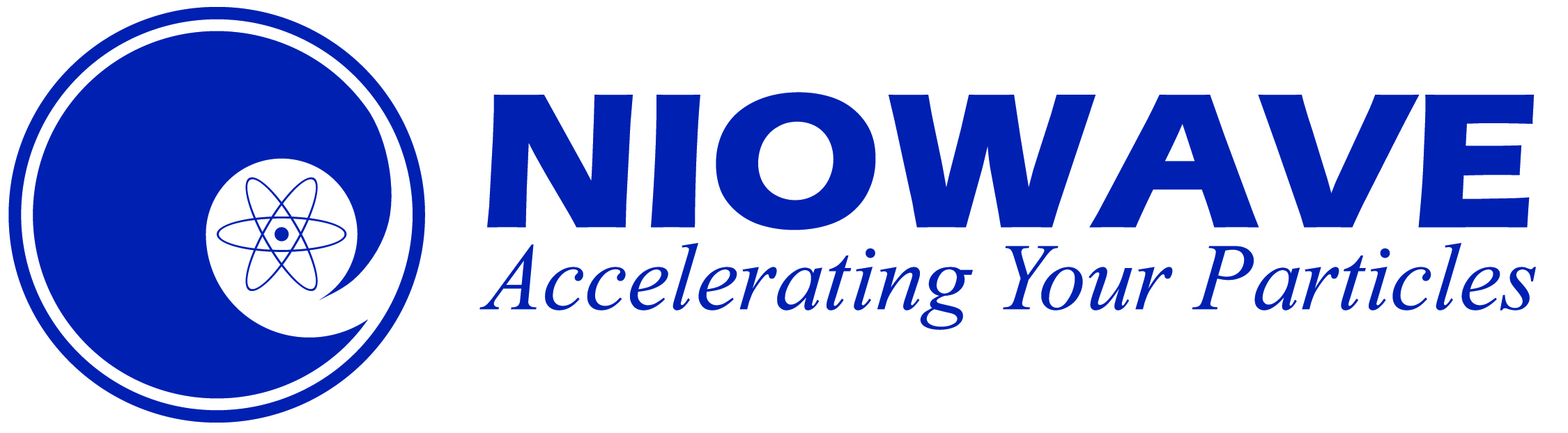 1
Outline
Background
Project scope
Double Quarter Wave Cavity
RF Dipole Cavity
Helium Jackets with ports
Tuners (or tuner ports)
HOM damping ports
FPC port
Design
Preliminary Models
QA and Documentation
Drawing, Design, Material Certifications, Manufacturing, and Equipment Procedures
Schedule
Action items
2
Double Quarter Wave Cavity
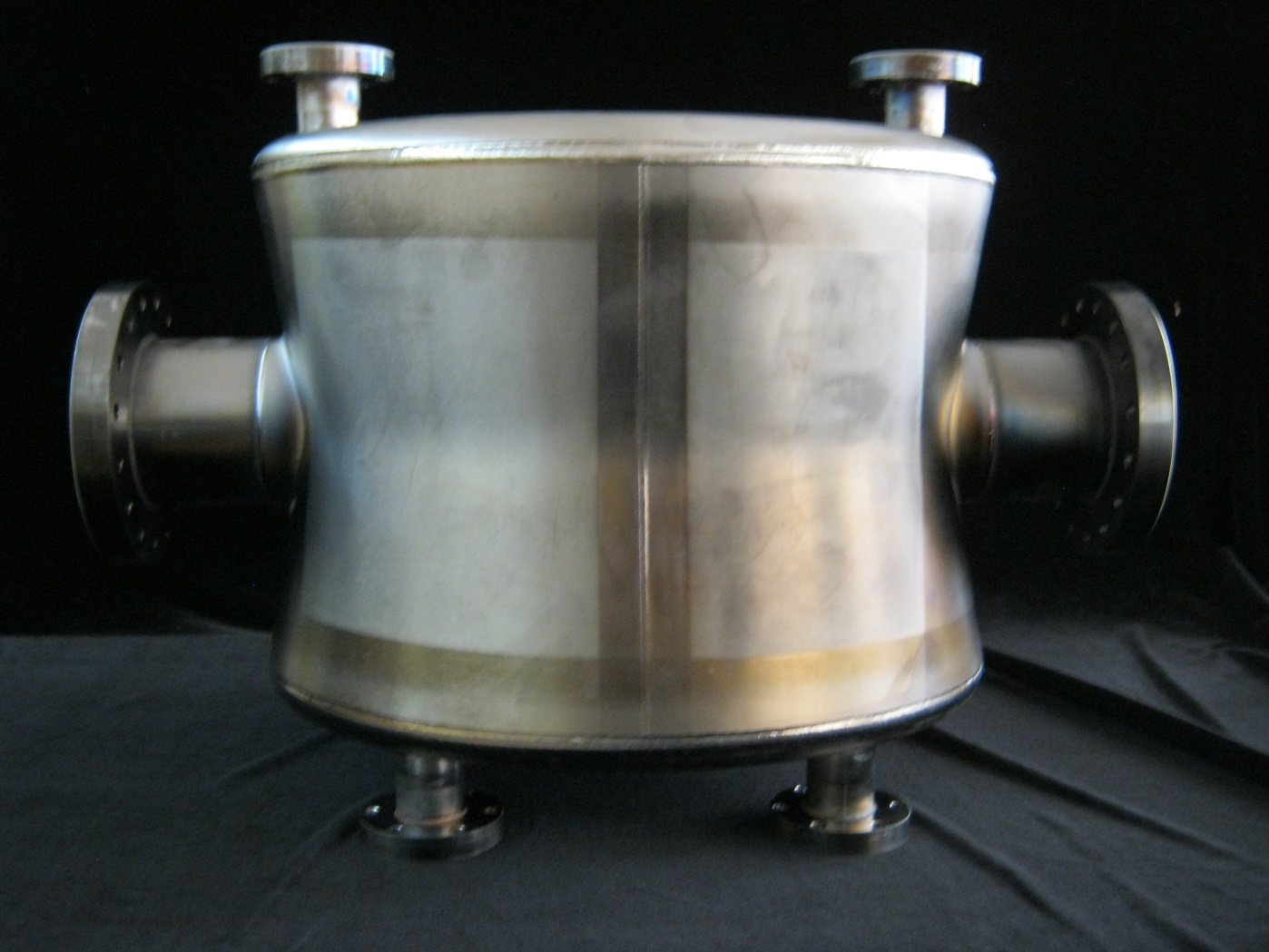 BNL 400MHz DQW Cavity
3
RF Dipole Cavity
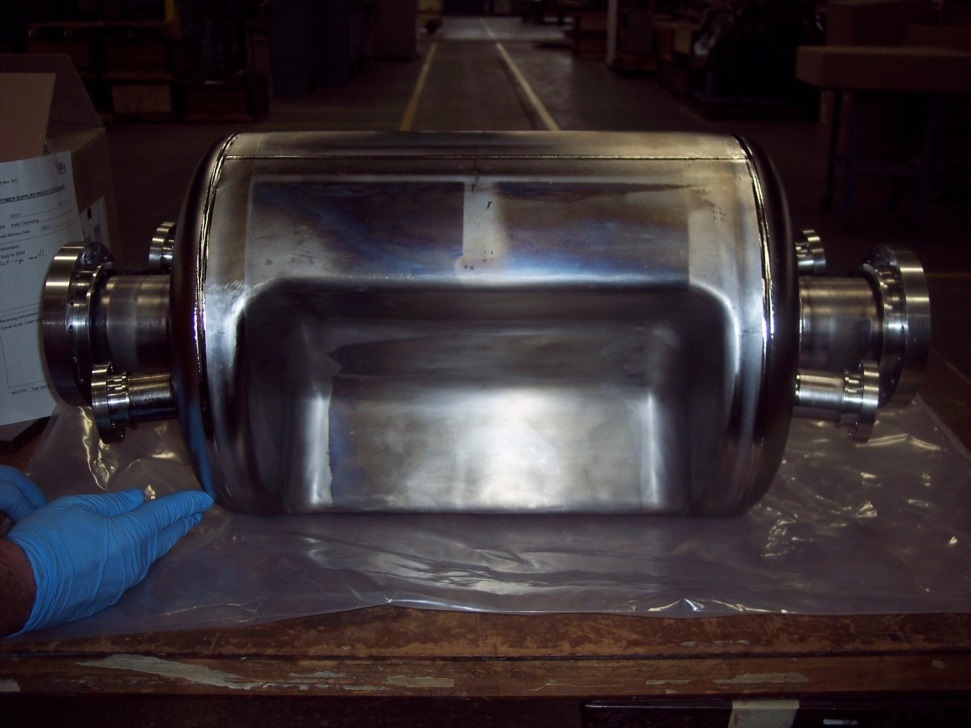 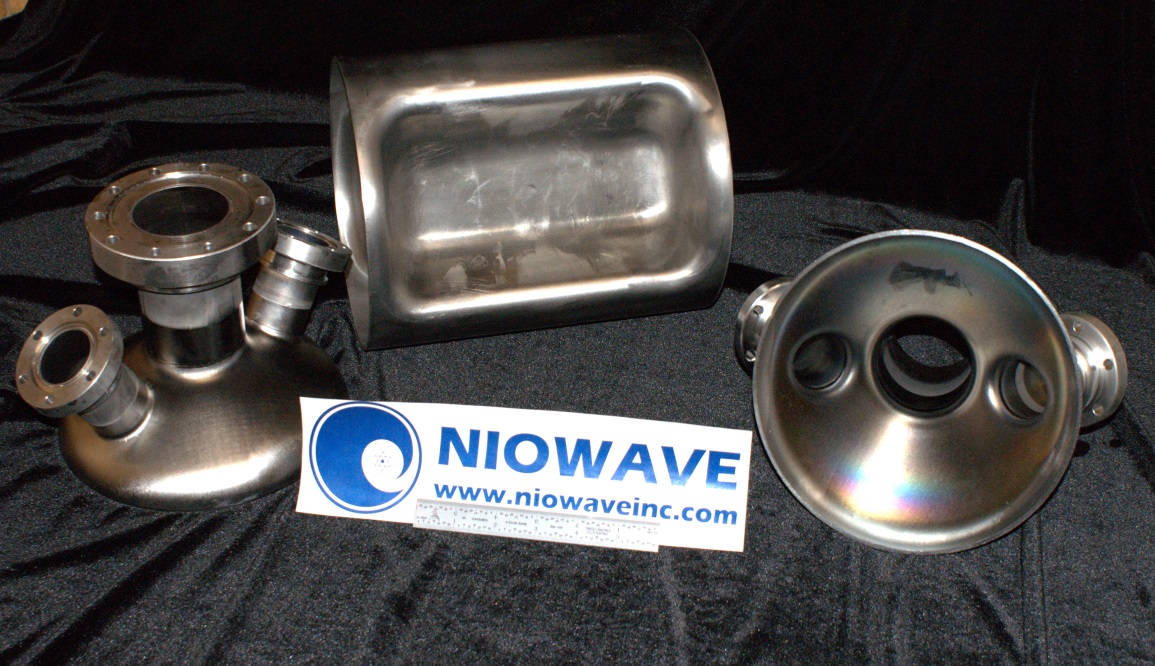 ODU 400 MHz RF Dipole Cavity
JLab 750 MHz RF Dipole Cavity
4
4 Bar Cavity
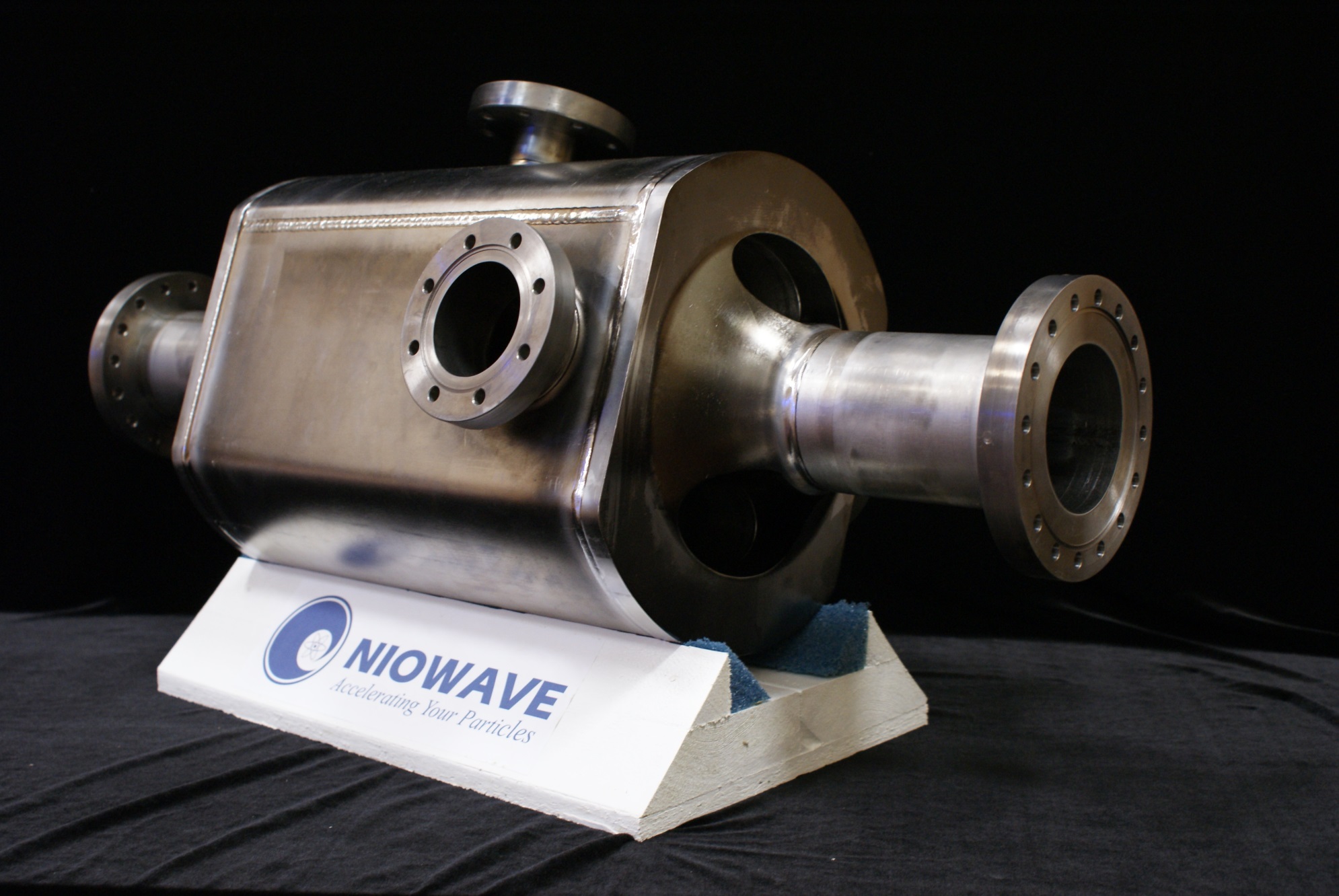 Daresbury 4 Bar Crab Cavity
Add picture of 4 Rod Cavity
5
4 Bar Cavity
Daresbury 4 Bar Crab Cavity Components
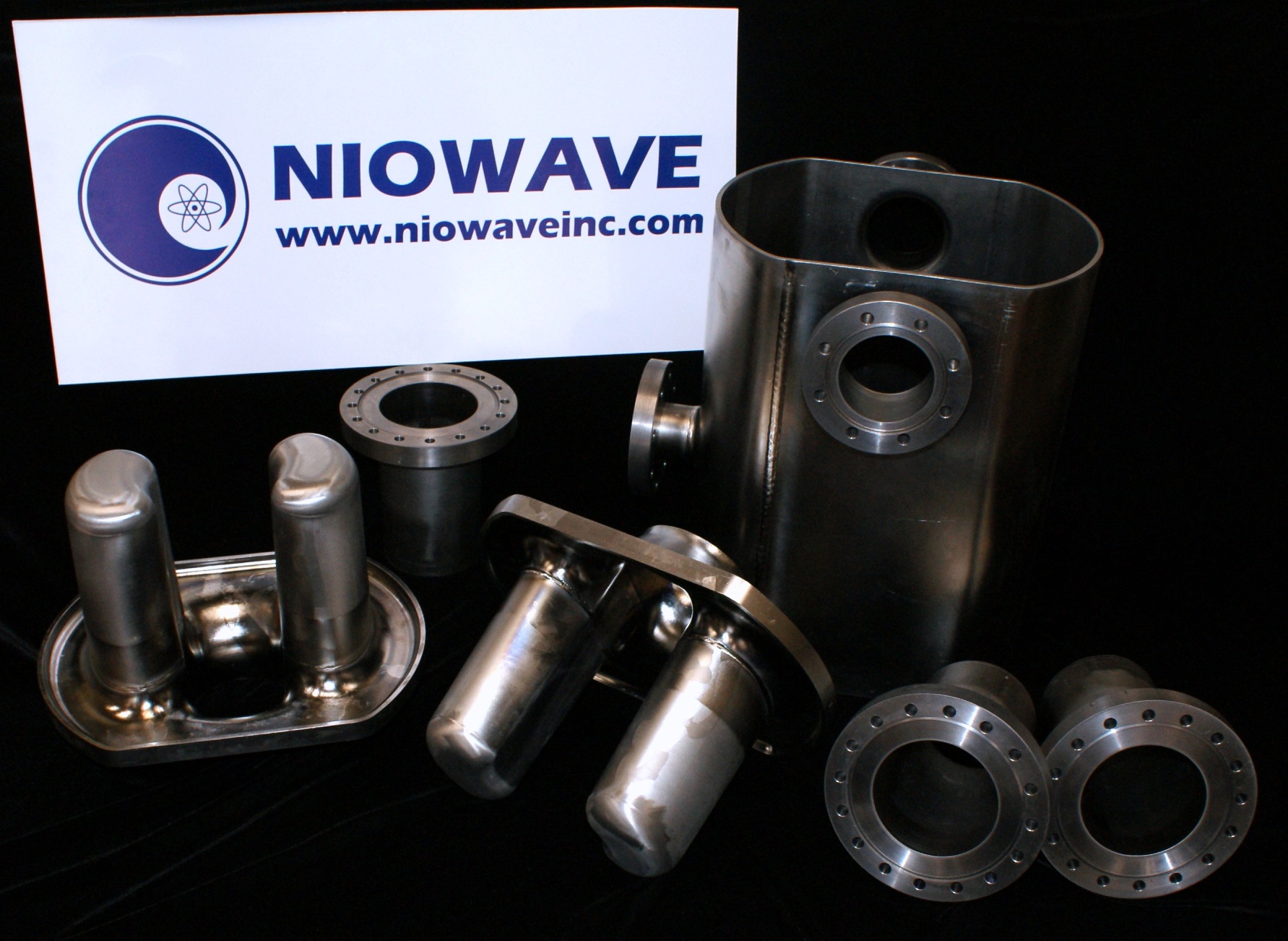 6
DQW Project Scope
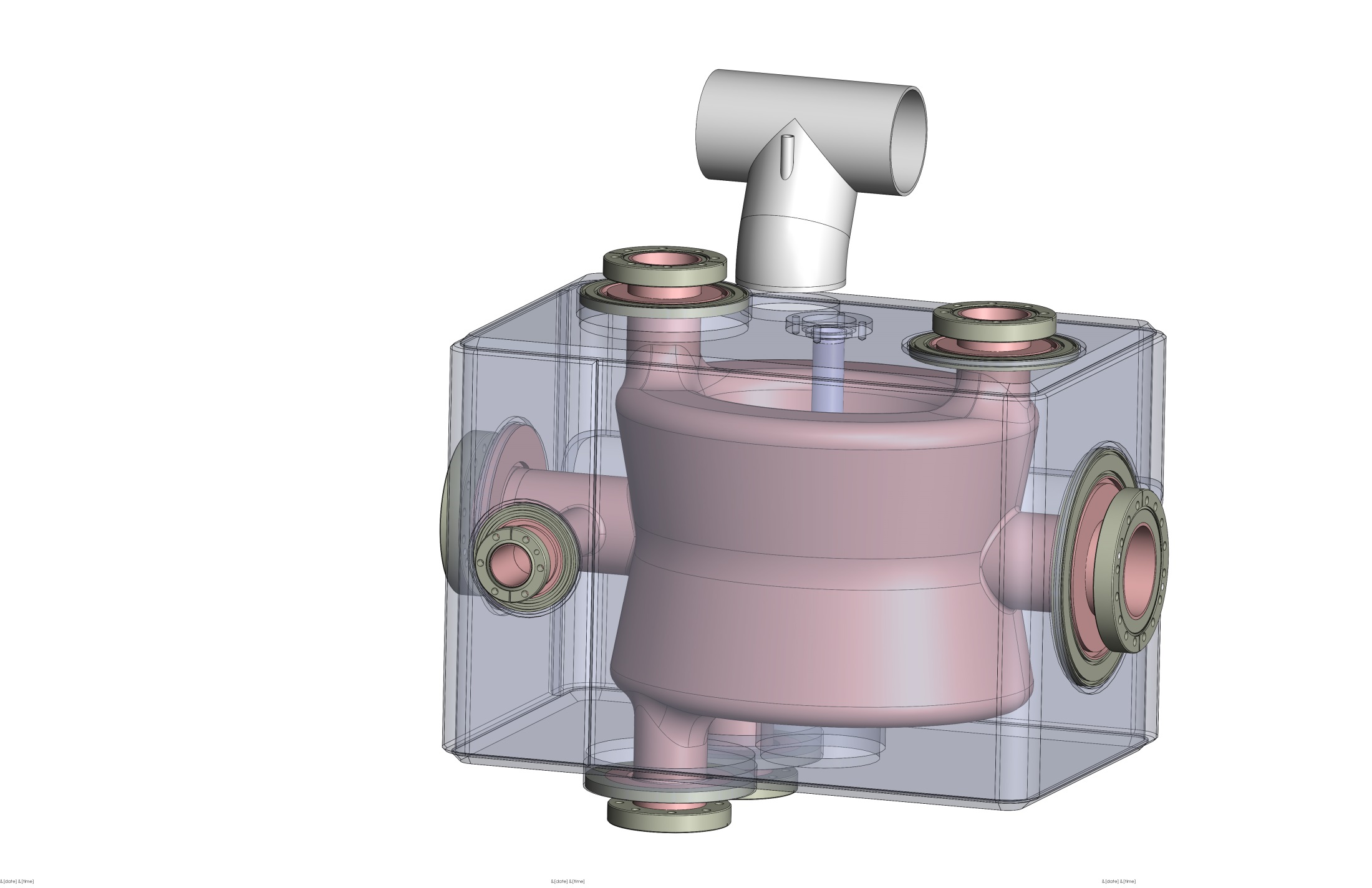 Tuner
Pickup Port
DQW Cavity
Helium
Jacket
FPC/HOM Ports
7
RFD Project Scope
HOM Port
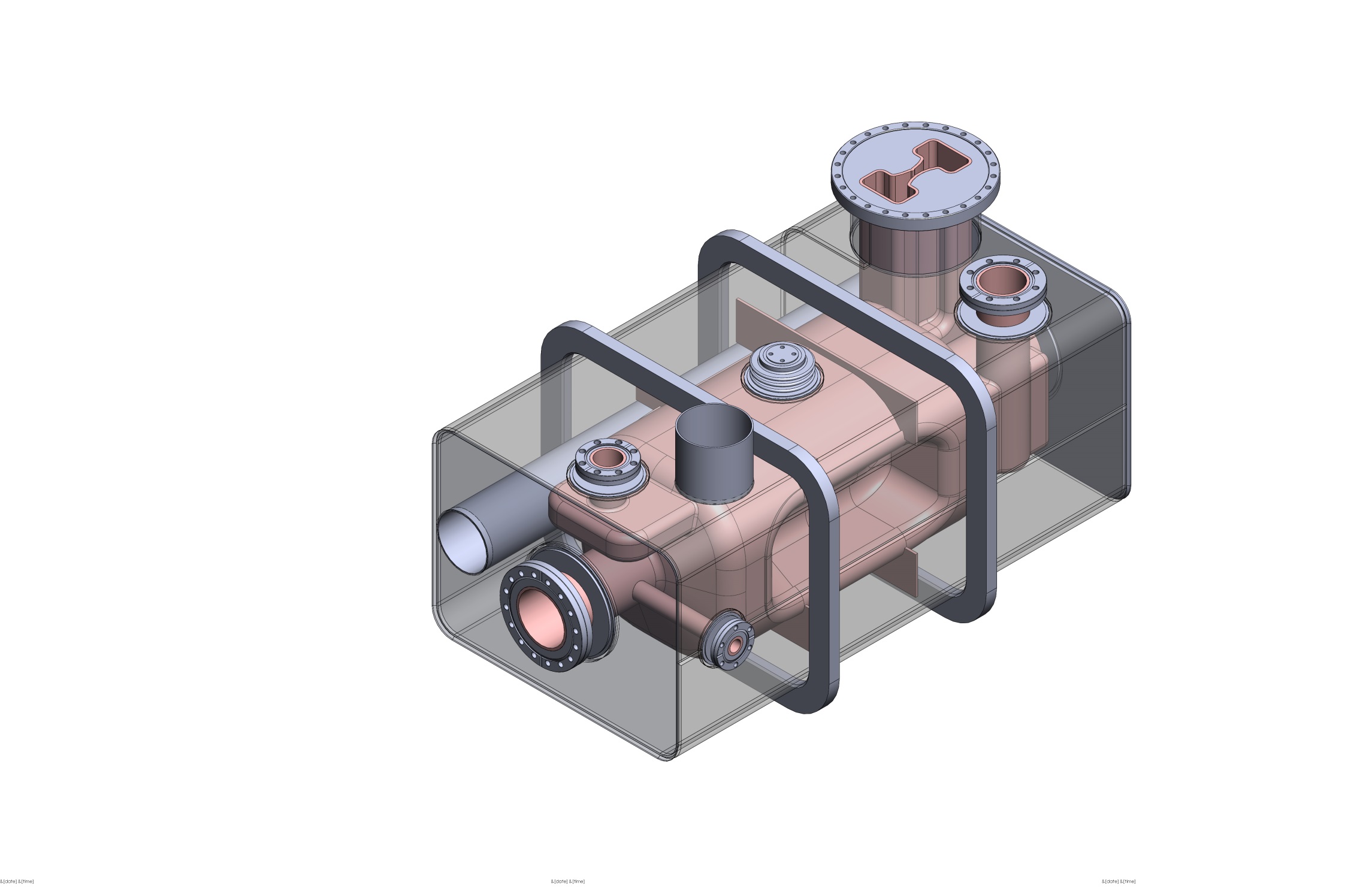 FPC Port
Helium
Jacket
RFD Cavity
8
DQW Solidworks Model [1]
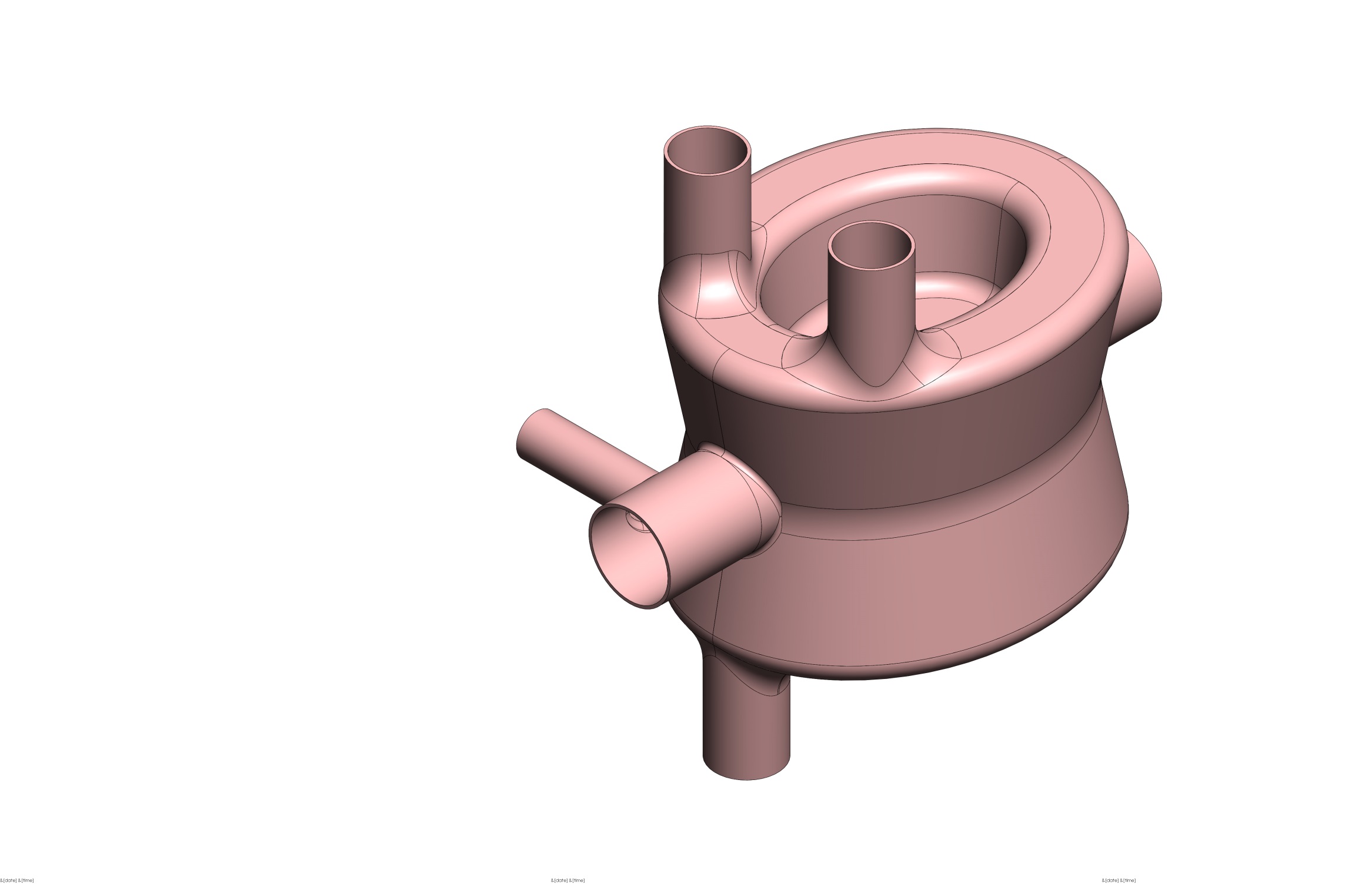 9
DQW Exploded Cavity View
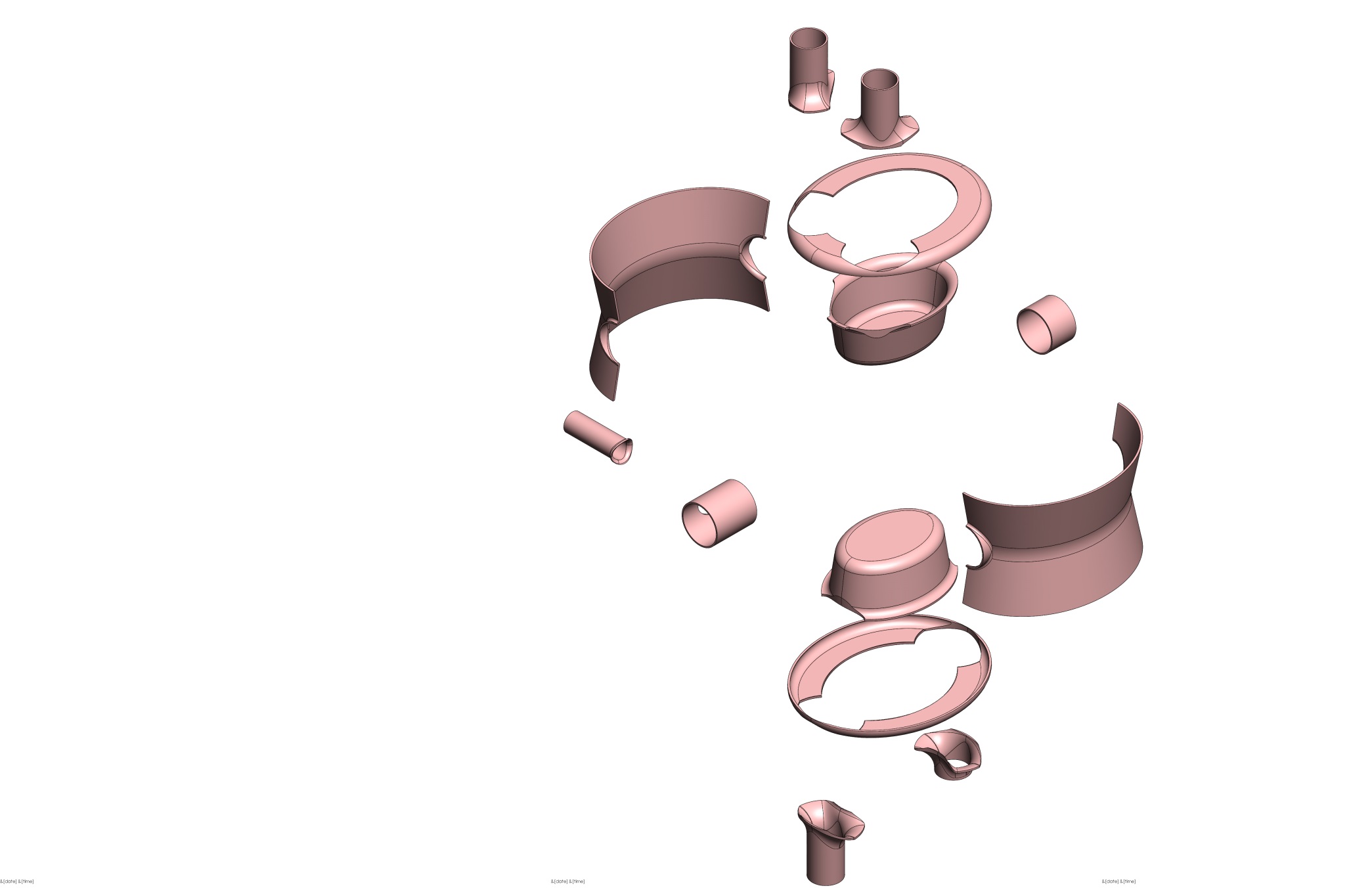 10
DQW Solidworks Model [2]
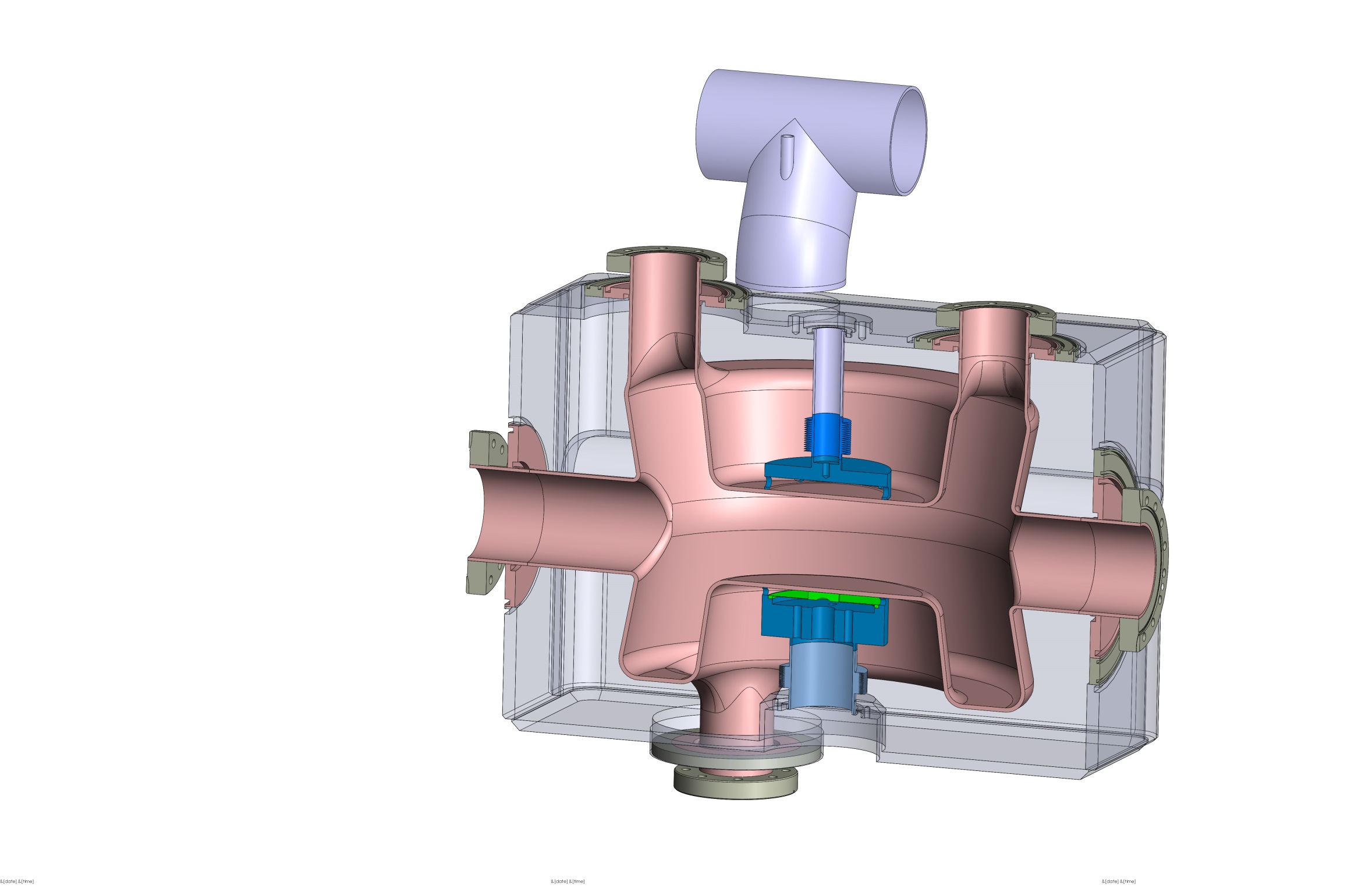 11
RFD Solidworks Model [1]
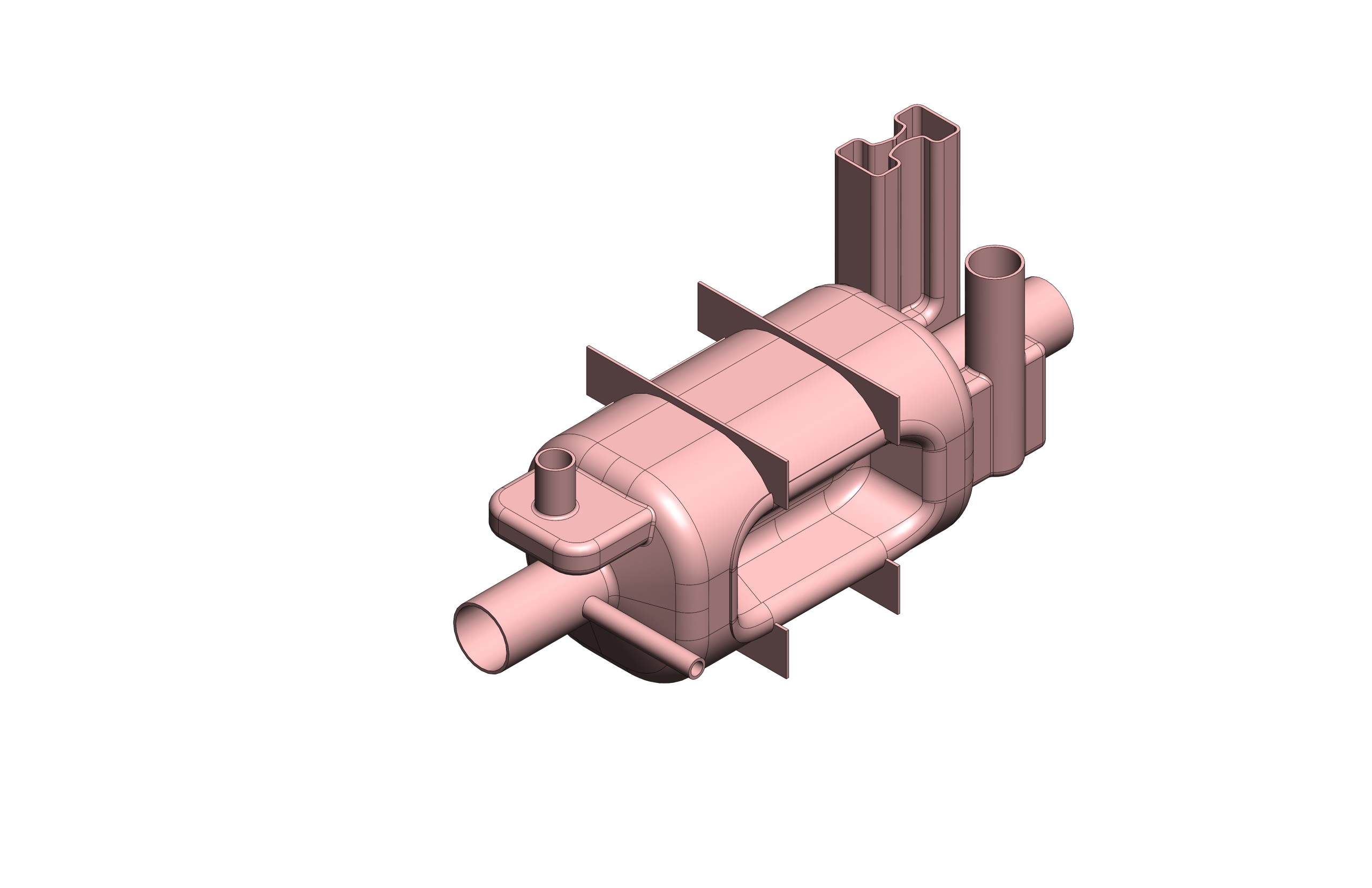 12
RFD Cavity Exploded View
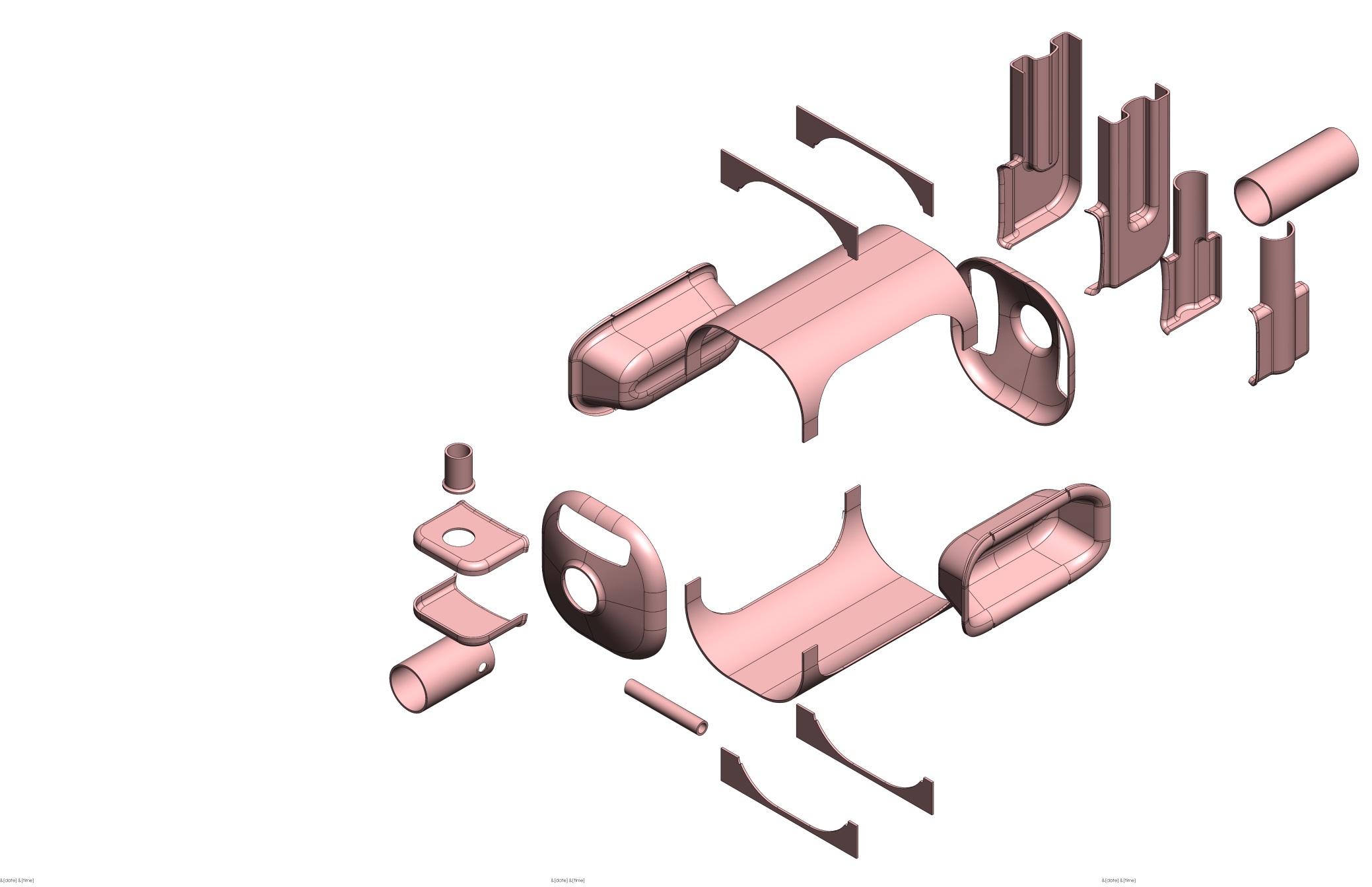 13
RFD Solidworks Model [2]
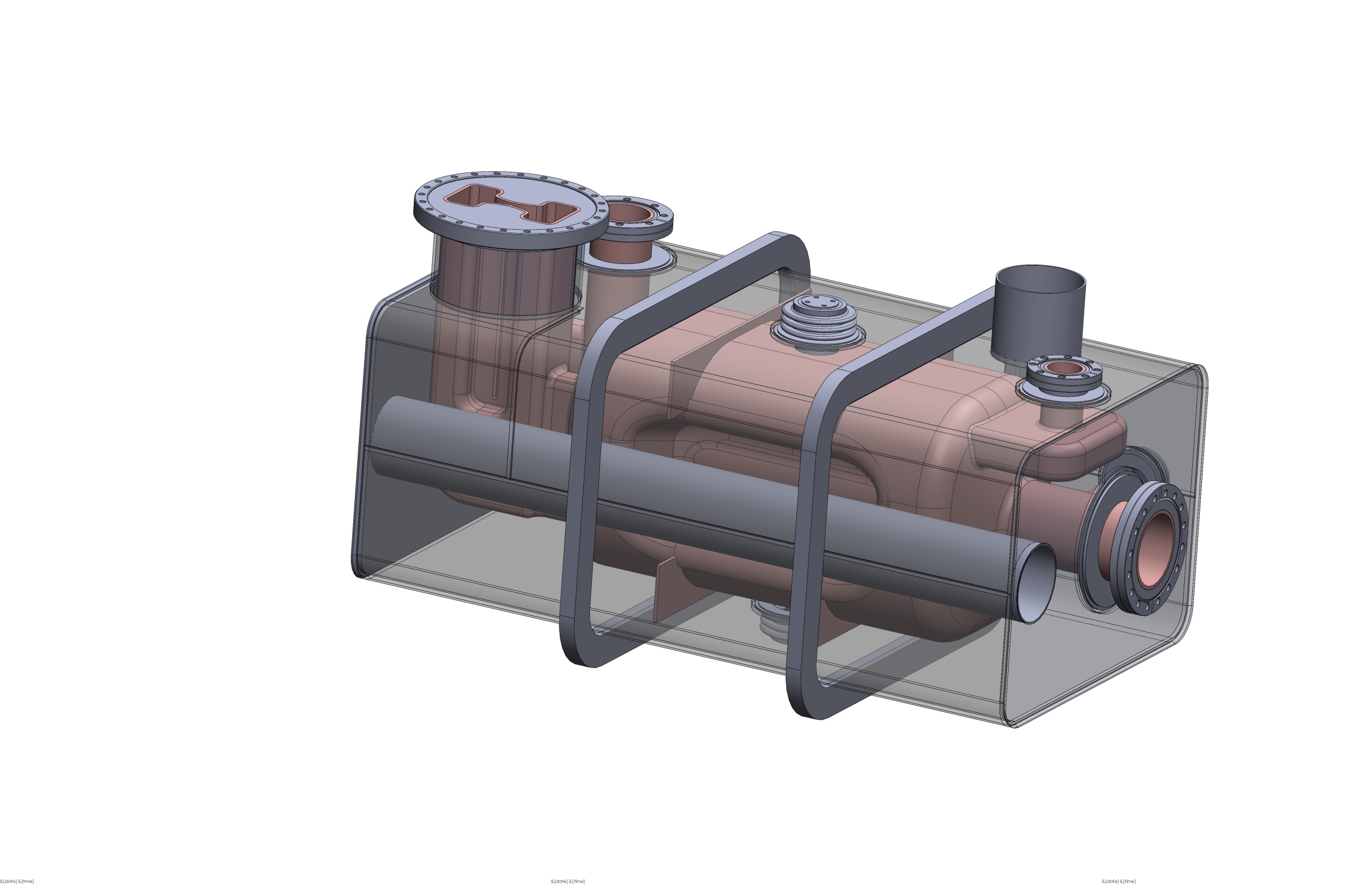 14
Quality Assurance and Documentation Program
Drawings & Design Procedures
Material Certifications
Manufacturing Procedures
Equipment Procedures
15
Drawings & Design Procedures
Standards
ISO 128-1:2003 (Graphical representation of objects on technical drawings)
ISO 129-1:2004 (Indication of dimensions and tolerances)
4 stage print sign-off procedure
Modeled By
Checked By
Project Engineer/Manager Approval
Manufacturing Approval
16
Shop Print Example
17
Engineering Change Notice
18
Material Certifications
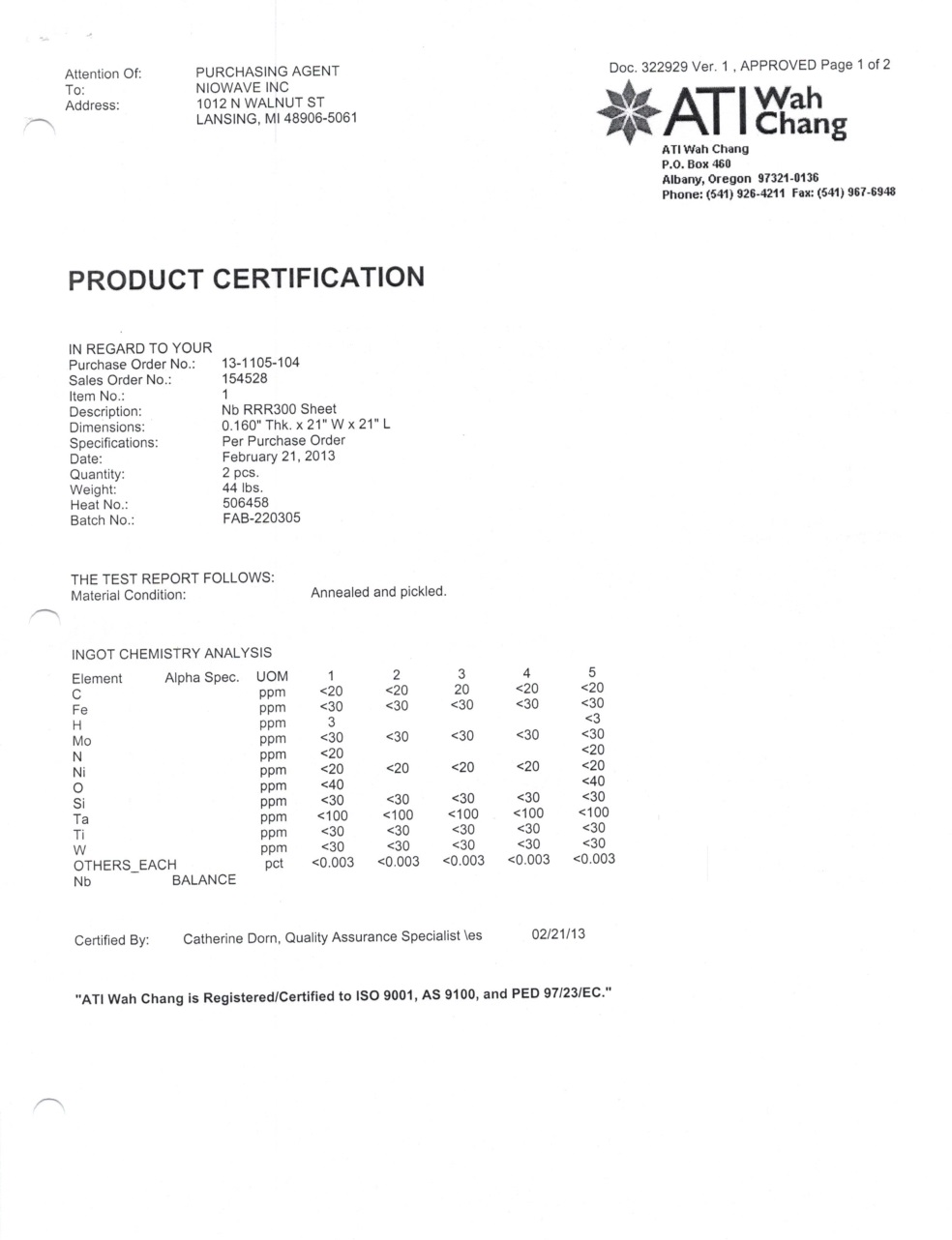 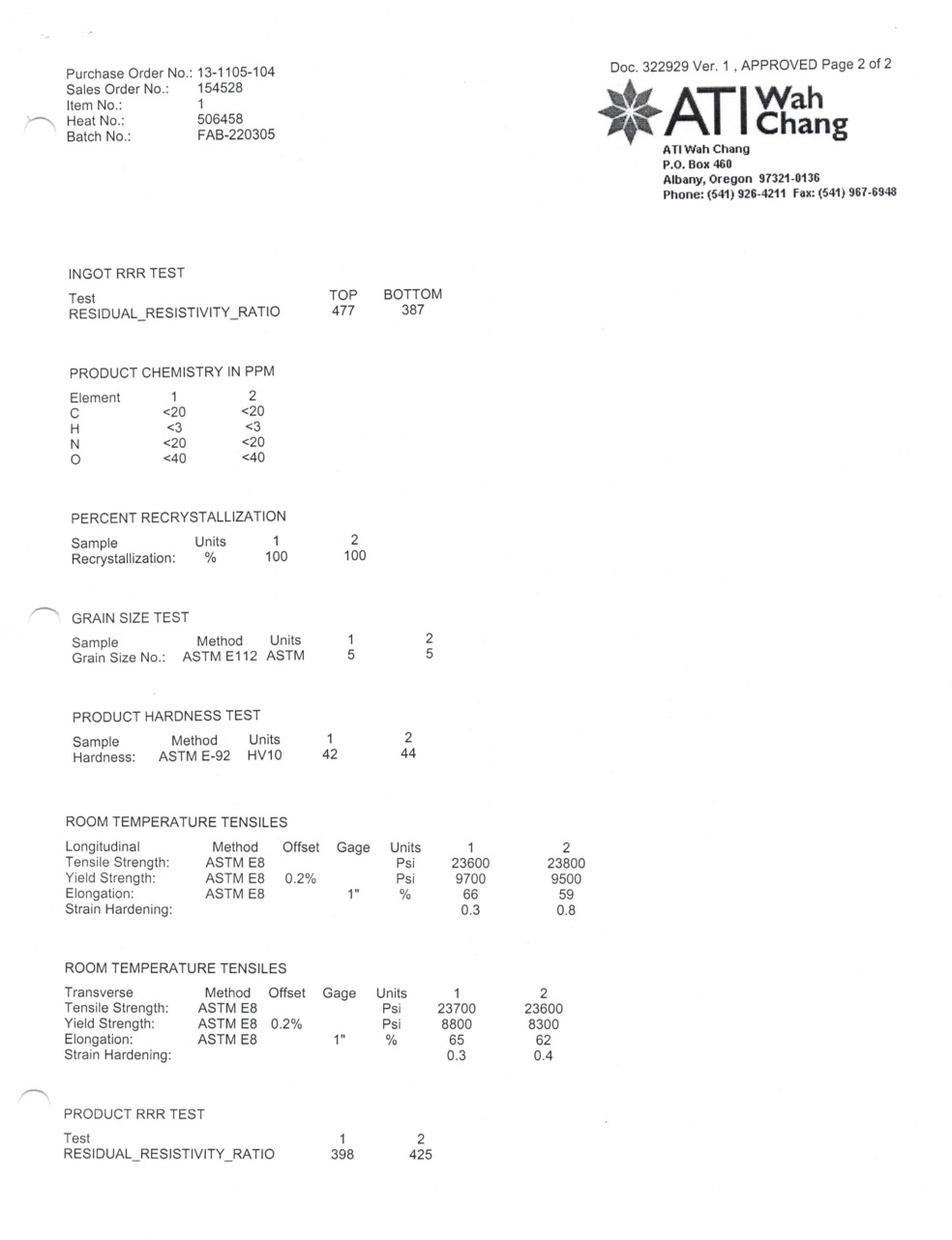 19
Manufacturing Procedures
Process Sheets (Travelers)
Weld Documentation
Weld Matrix
Weld Data Sheets
Weld Inspection Reports
Final Inspections/Tests
20
Process Sheet Example
21
Weld Matrix Example
22
Weld Data Sheet Example
23
Example Inspection Results
24
Equipment Procedures
Calibrating Machinery
Measuring Equipment
Coordinate Measuring Equipment
Electron Beam Welding
Class 100 Cleanroom
25
Calibrating Machinery
Machinery travel and positioning is verified by dial indicator gages during setup
Fixtures and vises are “squared in” for using the dial indicator
Machine travel increments are verified by the operator during this squaring process
CNC Machine work tables are leveled with a precision machine level 
Coolant is drained, refilled, and concentration levels measured every 6 months
26
Measuring Equipment
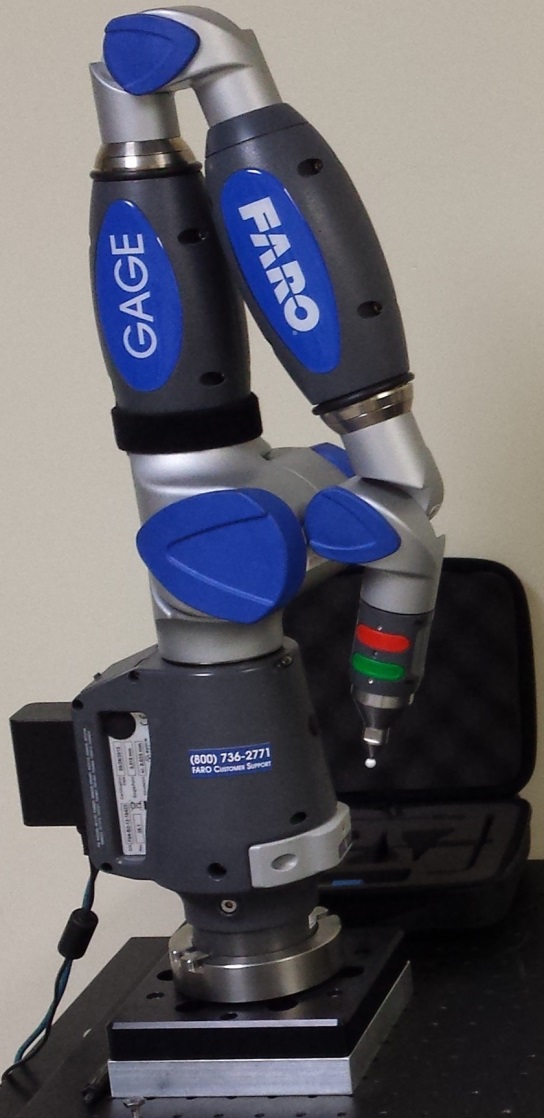 Faro Gage for all Niobium components
Calipers and micrometers to measure other components
All equipment is certified upon purchase and verified by measuring gage blocks and gage pins.
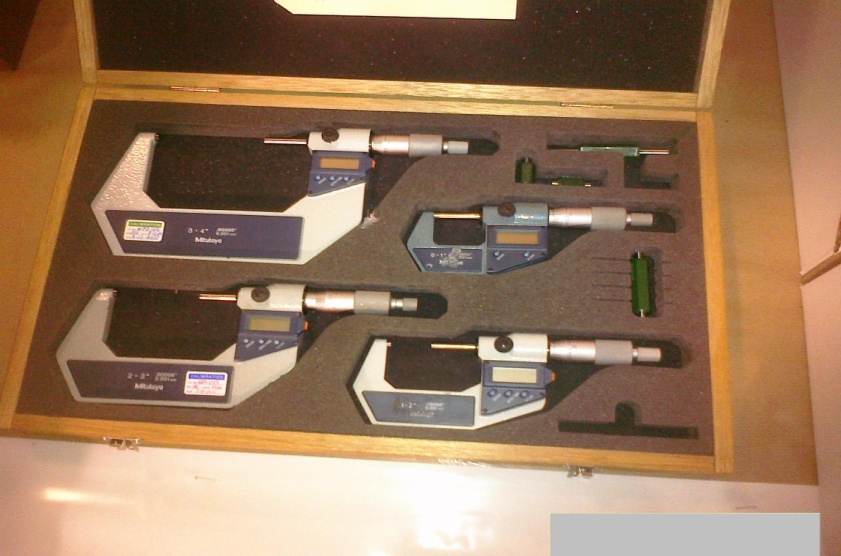 27
Electron Beam Welding
28
Class 100 Cleanroom Cert.
29
Class 100 Cleanroom Particle Count
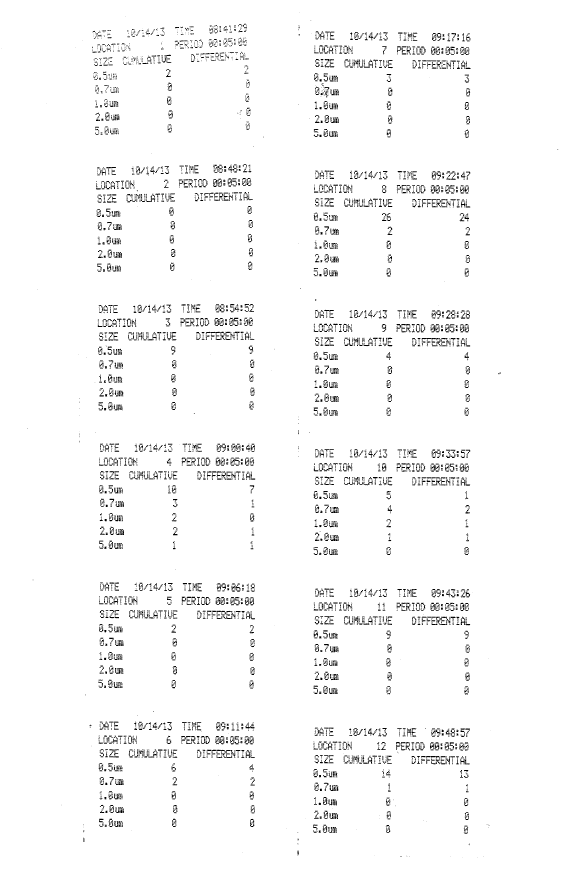 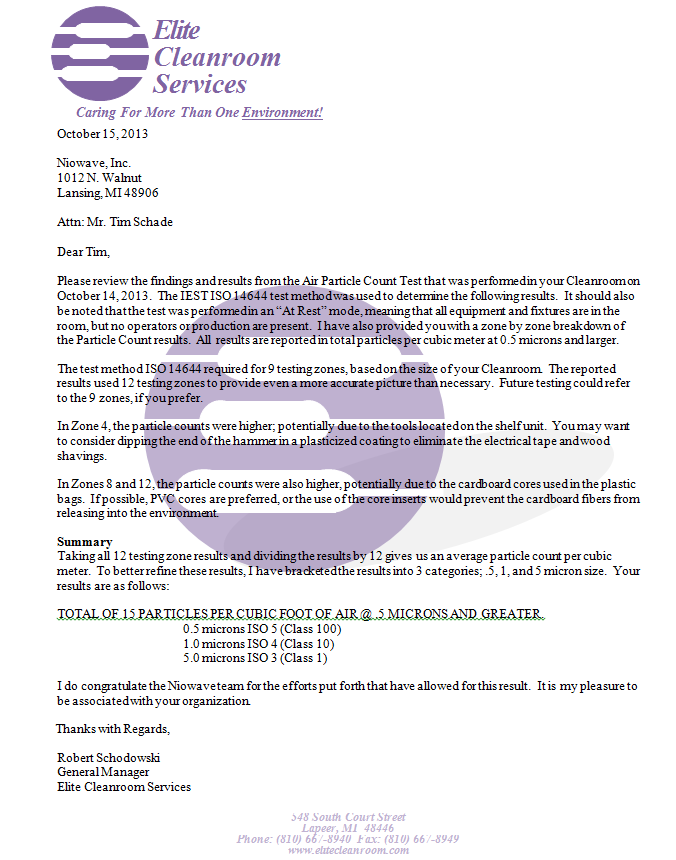 30
Schedule
31
Action Items
Niowave
……
BNL
……
Jlab
……
DOE
……
CERN
……
32